UPOZNAJEMO SLAVNE SLIKARE
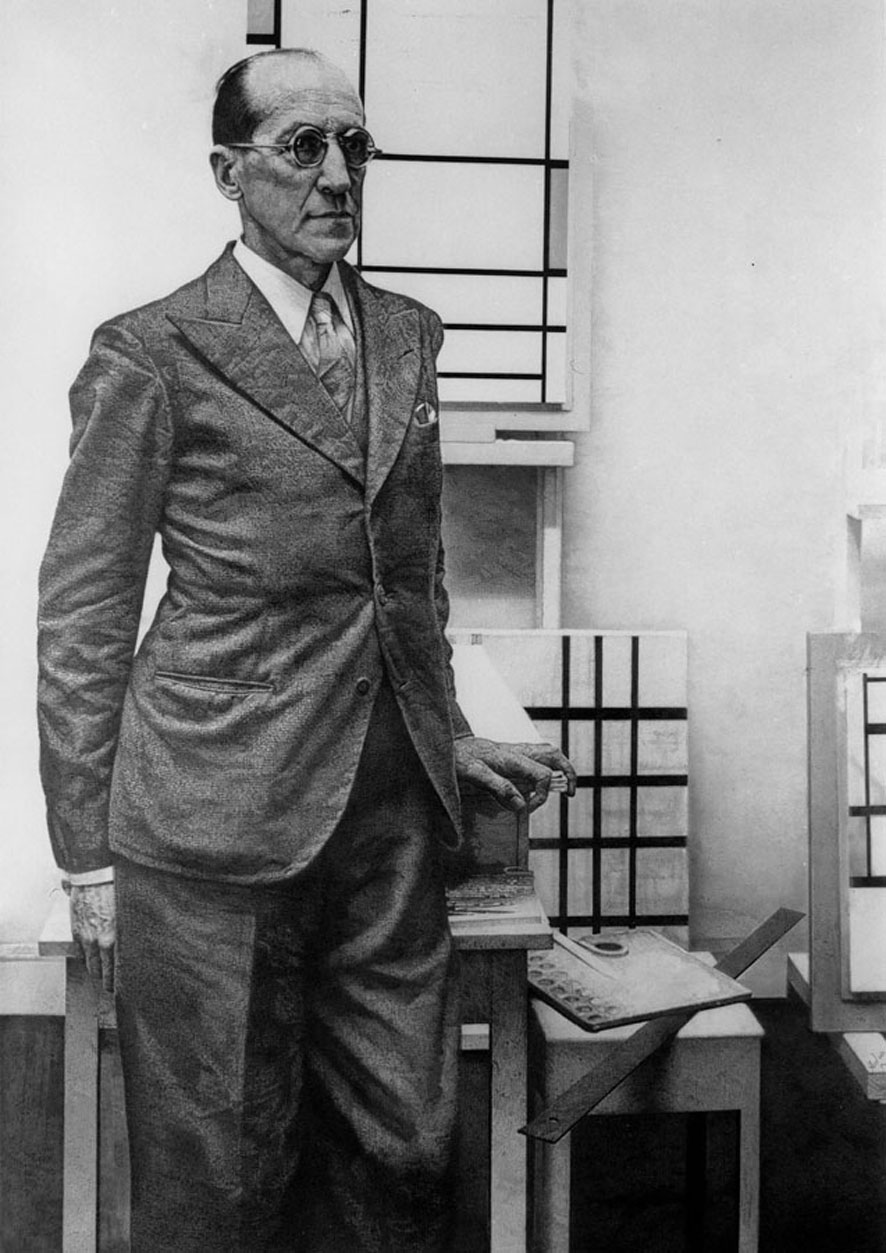 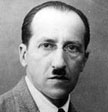 Piet Mondrian (1872. – 1944.)
nizozemski slikar
trebao je postati profesor crtanja, no ipak se odlučio za slikanje
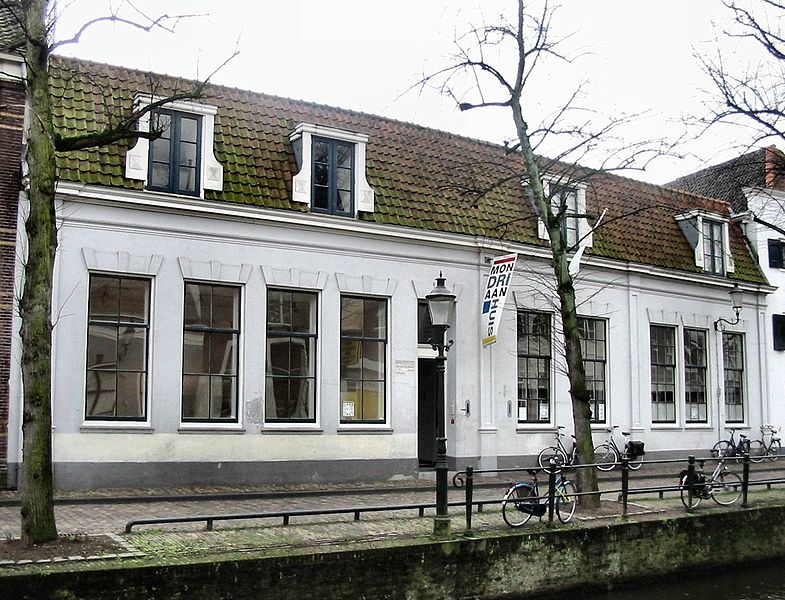 Mondrianova rodna kuća u Amersfoortu koja je danas pretvorena u muzej.
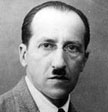 Piet Mondrian (1872. – 1944.)
u početku koristi motive
kasnije slika apstraktne slike
u slikama je koristio slobodan i smiren ritam obojenih kvadrata i pravokutnika obrubljenih crnim linijama
boje je sveo na tri osnovne: žutu, plavu i crvenu.
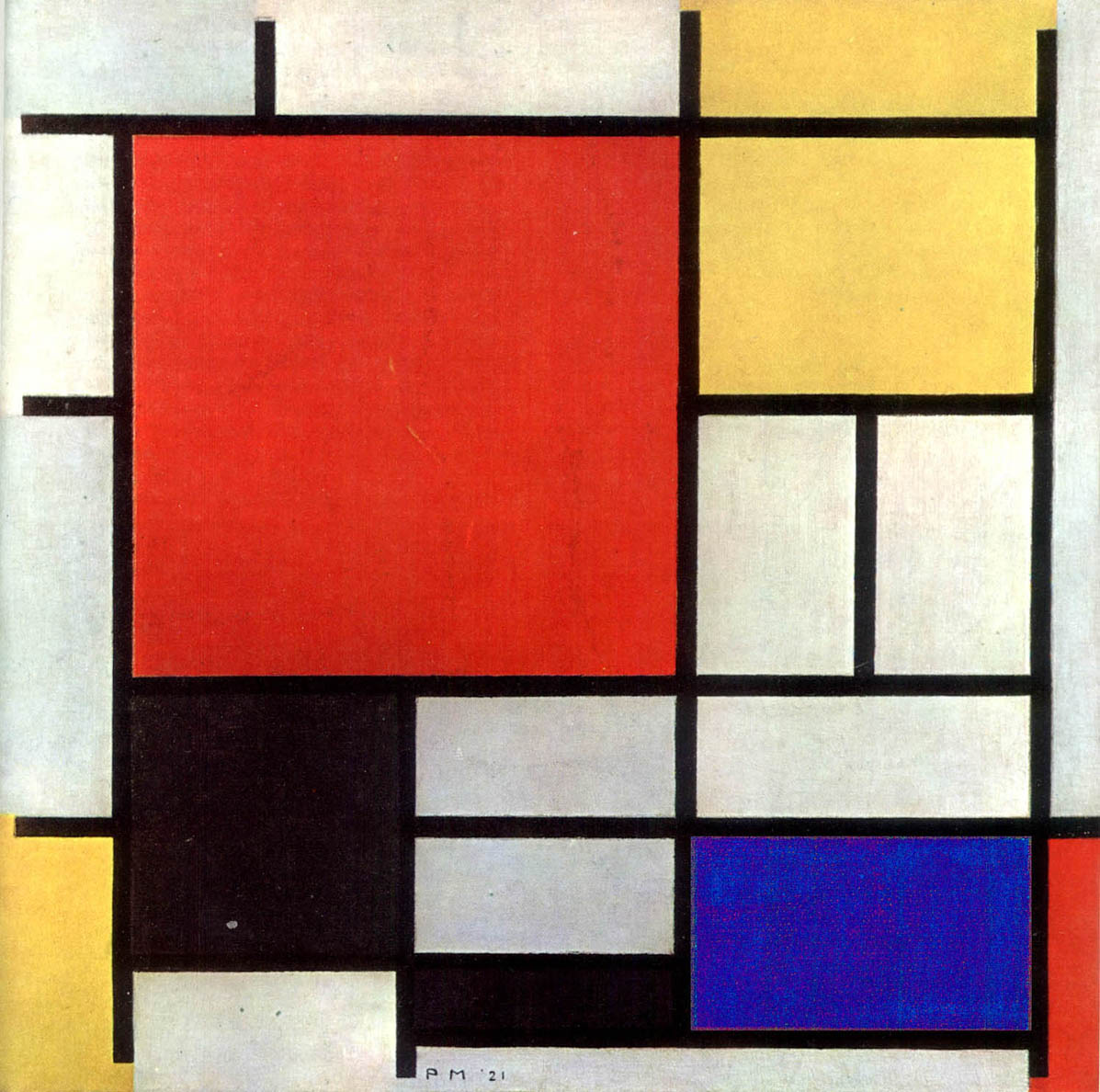 Piet Mondrian: "Kompozicija" 1921.
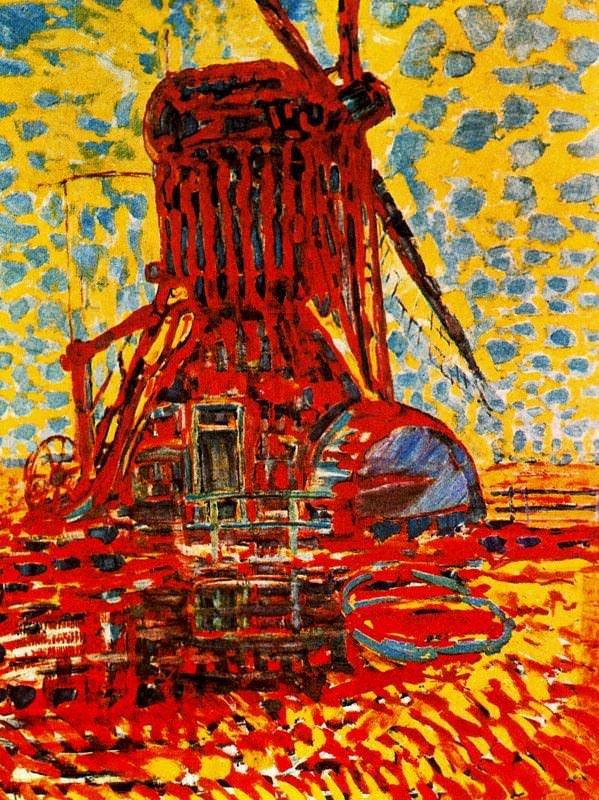 Piet Mondrian: „Vjetrenjača na suncu" 1908.
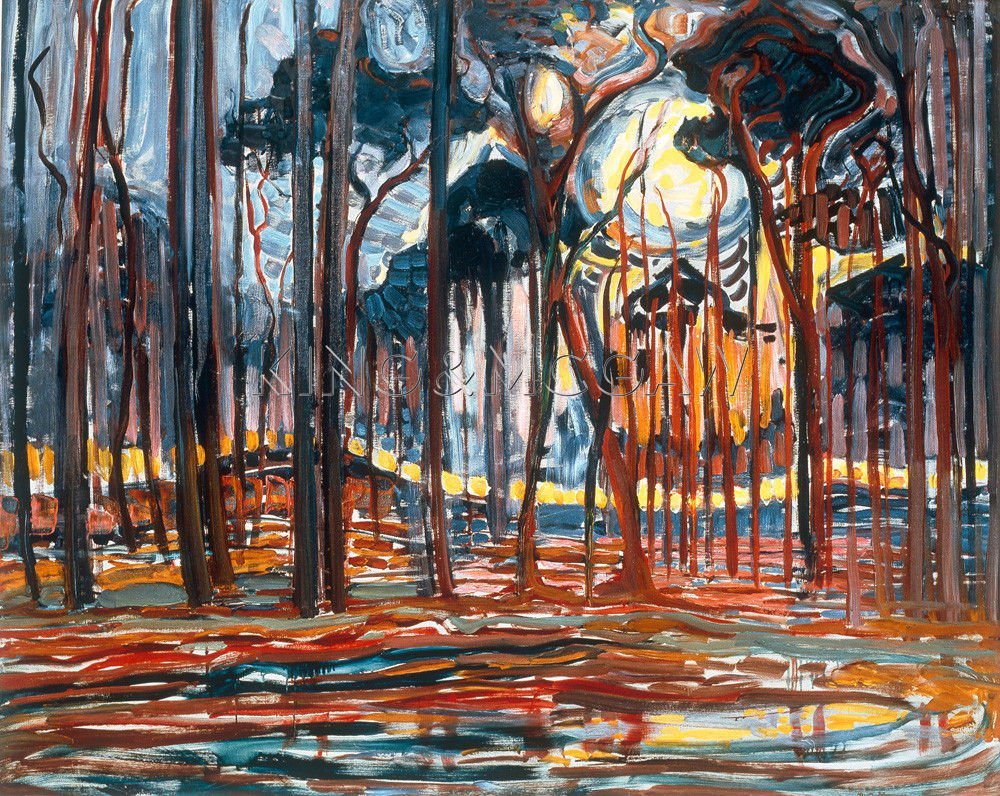 Piet Mondrian: „Šume u blizini Oele" 1908.
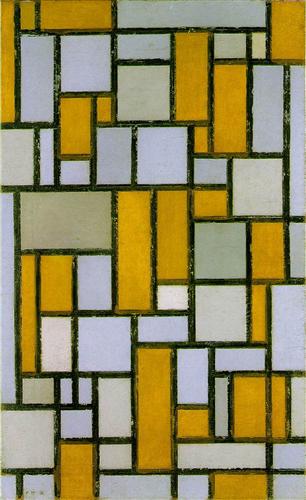 Piet Mondrian: "Kompozicija sa sivom i svijetlo smeđom" 1918.
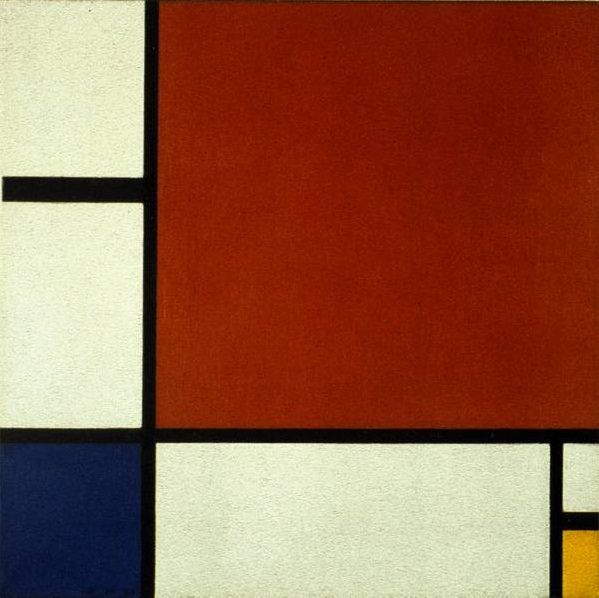 Piet Mondrian: "Kompozicija II u crvenom, plavom i žutom" 1930.
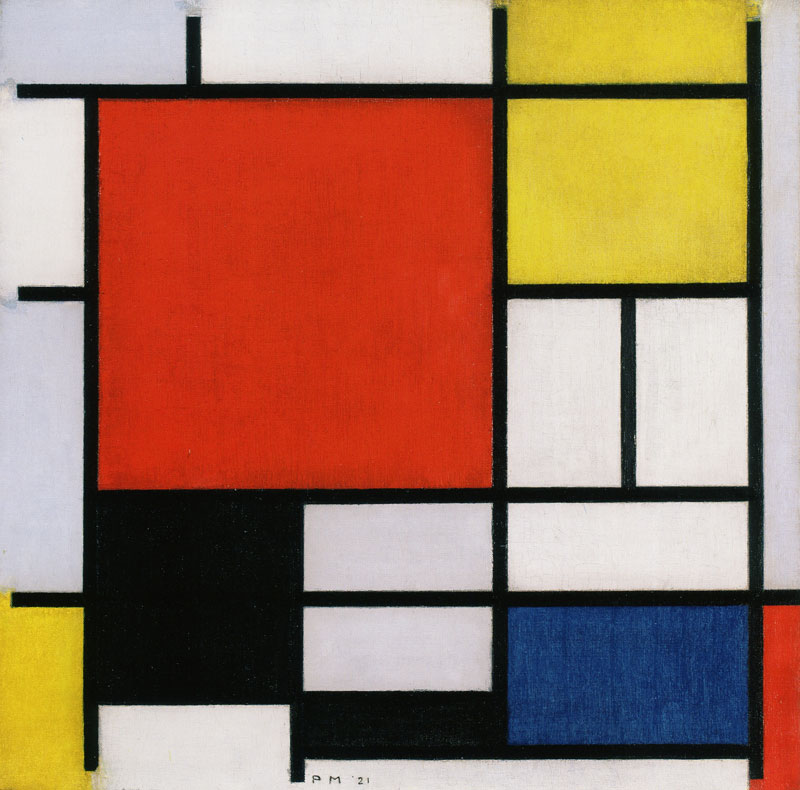 Piet Mondrian: "Kompozicija s velikom crvenom ravninom, žuta, crna, siva i plava" 1921.
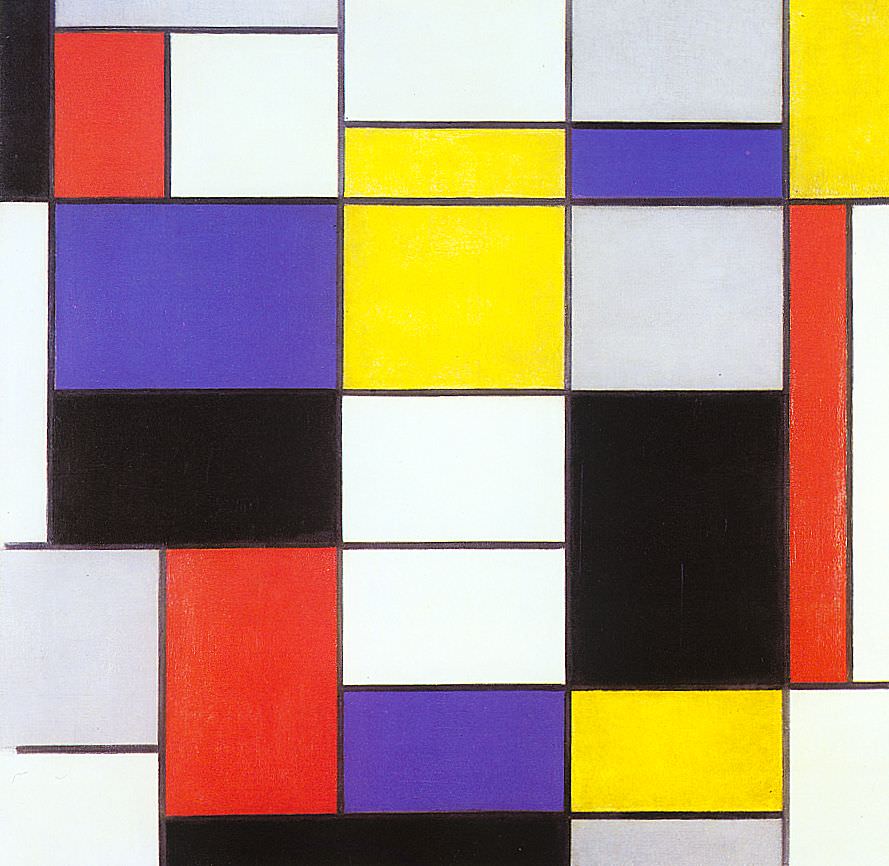 Piet Mondrian: "Kompozicija A" 1923.
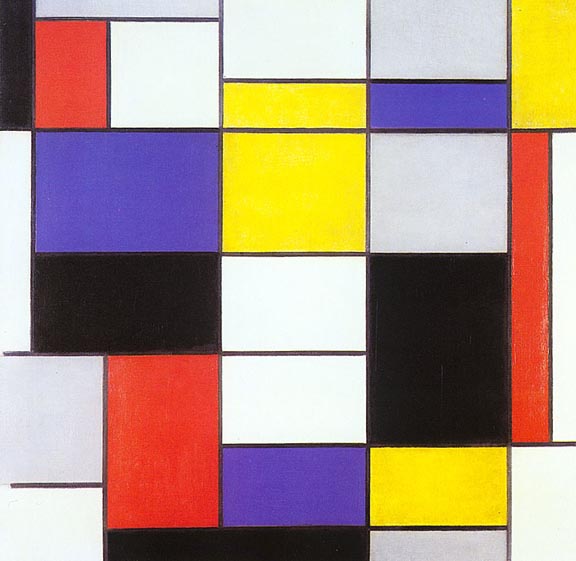 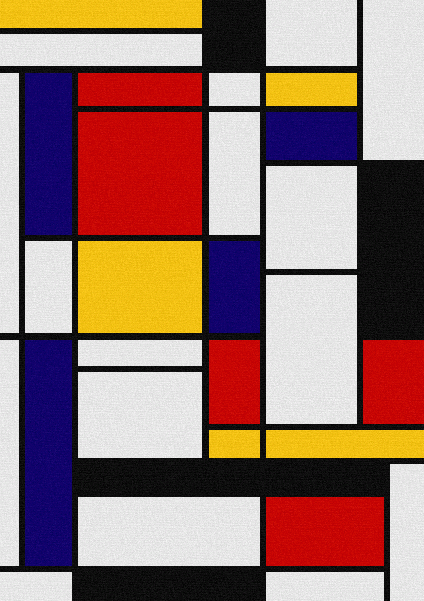 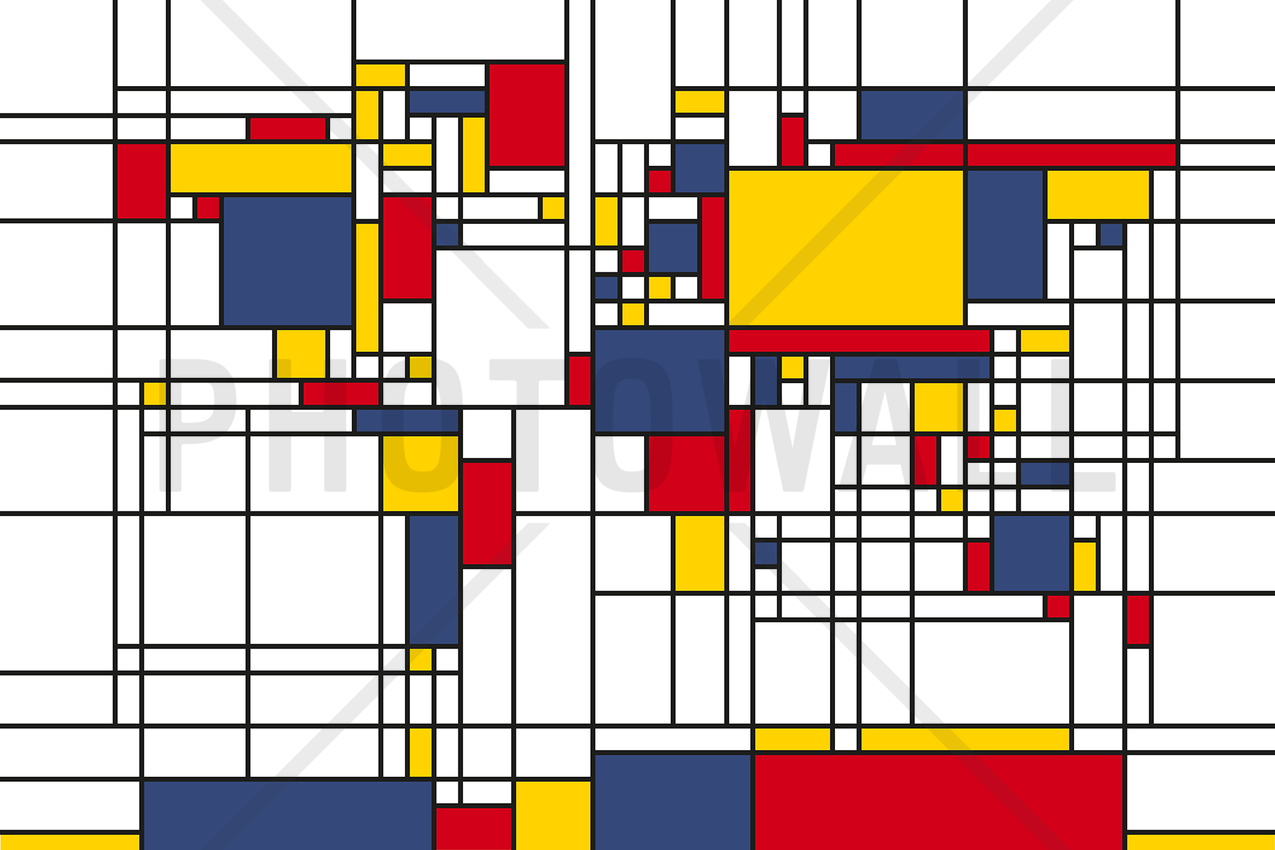 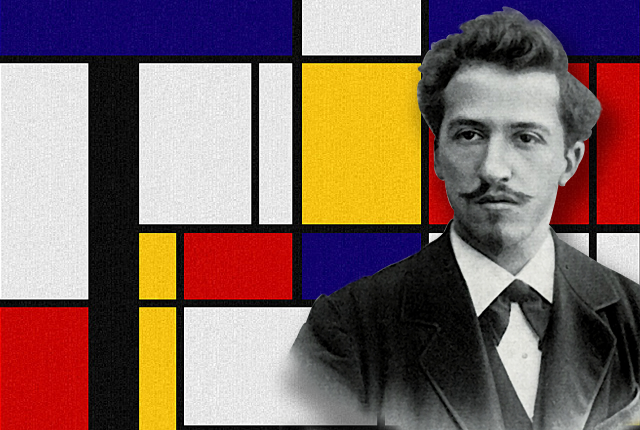 Piet Mondrian